5 Cinética Química
5a. Aula
Sistema H2-O2
Propulsão de foguetes
Submecanismo presente em quaisquer hidrocarbonetos
Mecanismo
Reações INICIADORAS
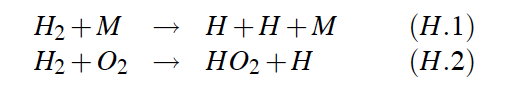 Reações PROPAGADORAS H,OH, O
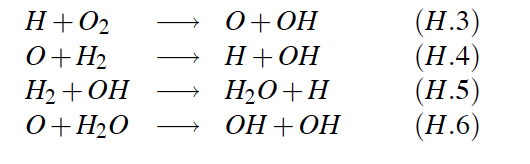 Terminais
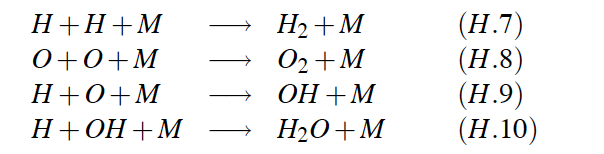 Mecanismo
Reações PROPAGADORAS HO2, H2O2
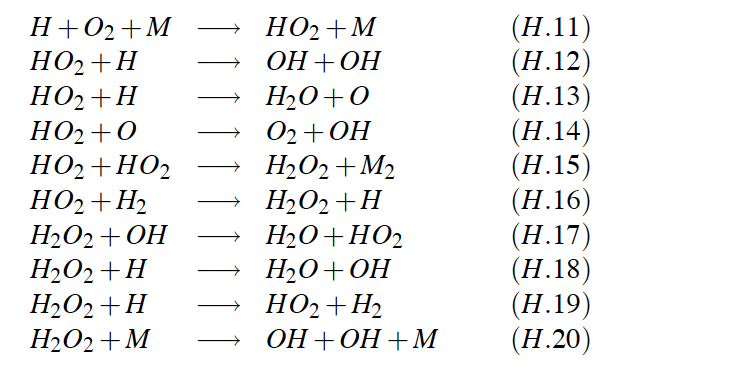 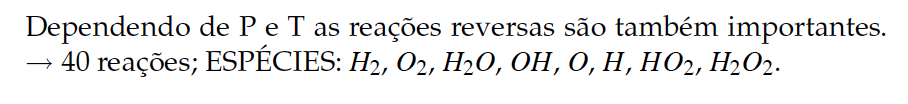 Mecanismo – Limites de Explosão
Mecanismo – Limites de Explosão
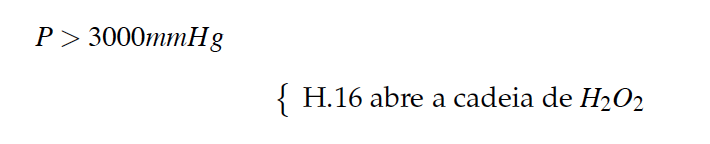 Mecanismo – Limites de Explosão/Atraso de Ignição
Mecanismo – Atraso de Ignição
Mecanismo – Atraso de Ignição
Mecanismo – Limites de Explosão
Mecanismos de Formação de NOx
Mecanismos de Formação de NOx
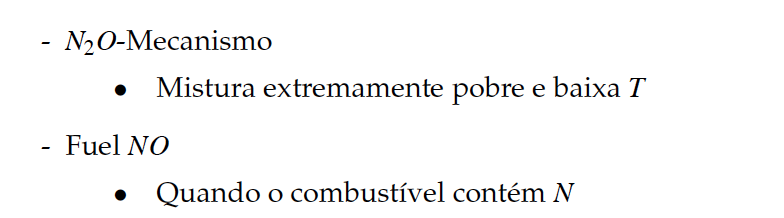 Mecanismos de Formação de NOx
Mecanismo Global de Formação de NOx
Mecanismo de Zeldovich
Em altas Temperaturas, as reações de Nox são muito mais lentas que as reações de combustão que envolvem oxigônio. Assume-se Equilíbrio para oxigênio:
Mecanismos de Formação de NOx
Mecanismos de Formação de NOx
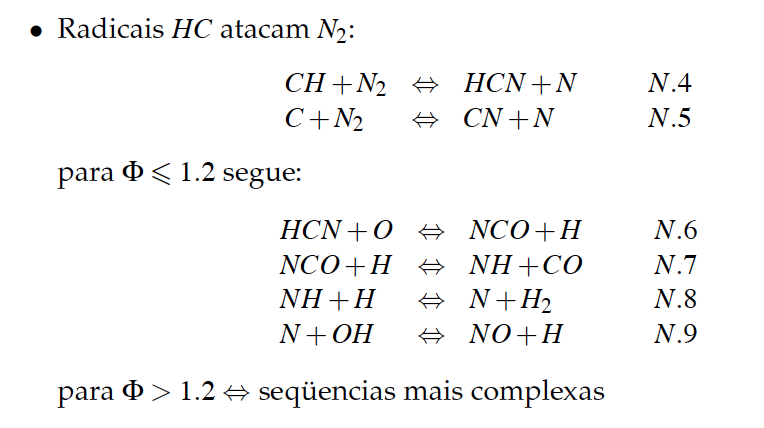 Mecanismos de Formação de NOx
Mecanismos de Formação de NOx